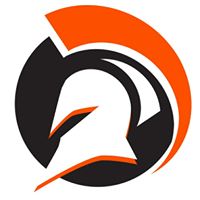 WELCOME 
FUTURE SPARTANS

                               CLASS OF 2025
Counselors
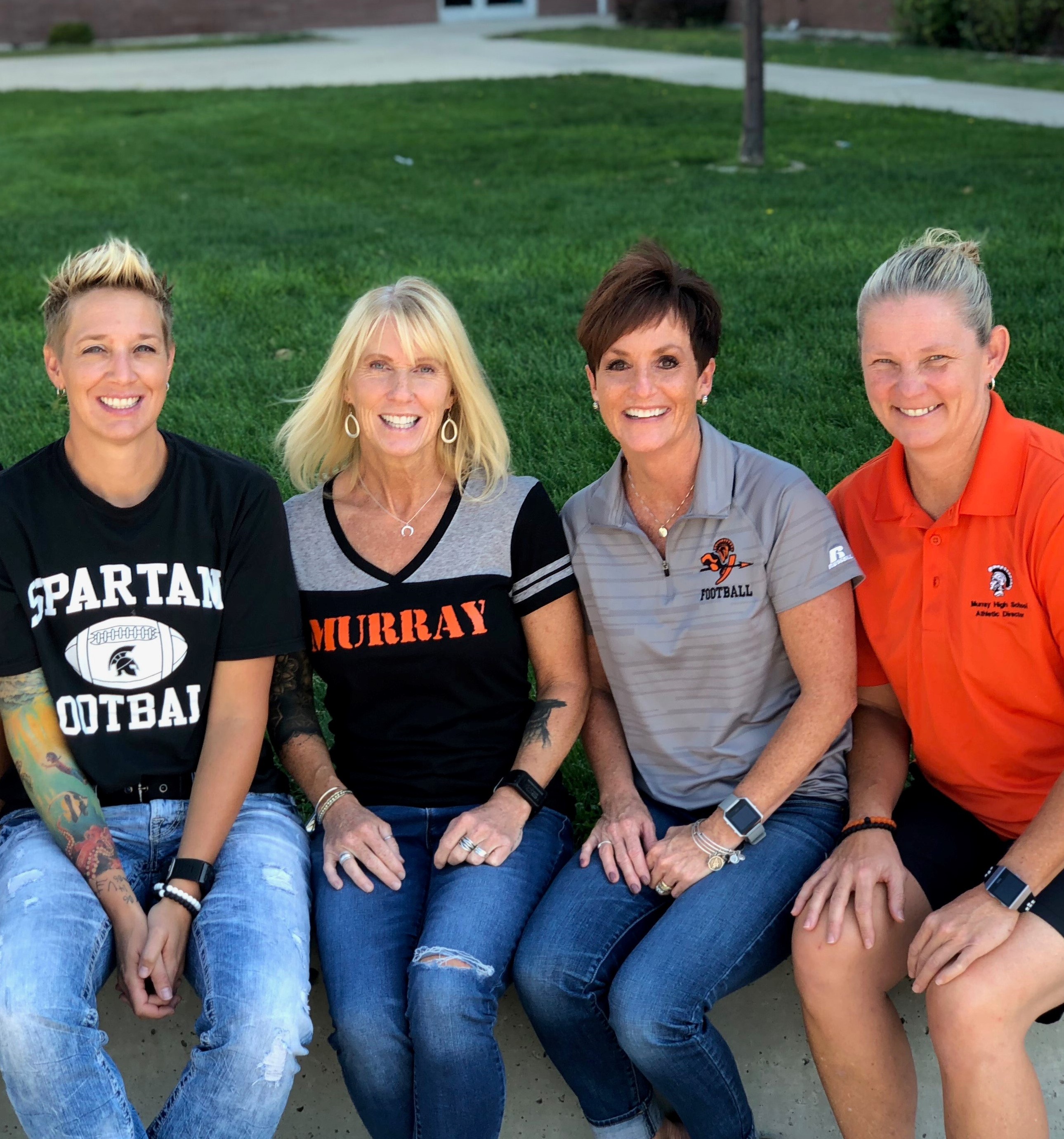 A-D   Wendy Sanders

E-K     Stacey Murdoch

L-Q      Amy Knox

R-Z       Lisa White
Registration Process
RJH-February 7th
HJH-February 8th
Both schools during Parent/Teacher conferences on February 23rd
Turn in registration sheet
Students may change course requests for free until the end of the school year
Concurrent enrollment verification due by March 11th, but preferred by the pickup date
Other Things You Need to Know
Four classes each day on a block schedule
Two 30 minute lunches-open campus
Free math labs before and after school
Do not leave school without checking out
Website and M Book

Check Aspire at least weekly
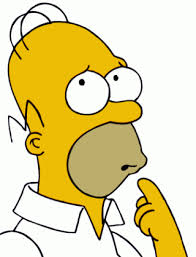 Schedule Changes
Schedule changes the first four days of the semester before/after school
No student initiated schedule changes at the quarter
A $5 fee will be charged for non-essential changes
Attendance Policy
Students can't participate in the graduation ceremony with U's on their transcript from 10-12 grades
U's are earned by:
1 unexcused absence in any class
1 2 (more than 10 minutes late) to any class
3 tardies in any one class
EASY WAYS TO AVOID U’S
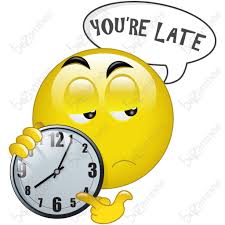 Come to school everyday on time
Stay on campus for lunch
Always check in and check out before leaving campus
Stay in the Know
ParentSquare

Counseling and MHS website

Facebook and Instagram: 
Murray High Counselors
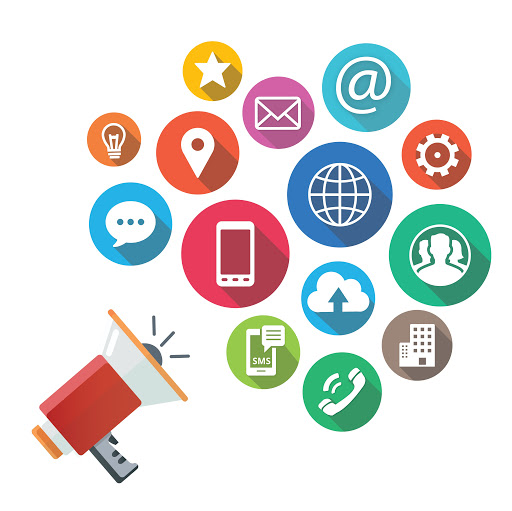 REGISTRATION WEBSITE:

https://murrayhighinformation.webs.com/registration
HONORS DIPLOMA
All of the Core Courses
Including math 3 and lab sciences
2 years of World Language in grades 8-12
1.0 credit of AP or CE
3.0 GPA
ACT Benchmarks
English-18
Reading-22
Math-22
Science-23
Ways to Earn College Credit
Concurrent Enrollment
College classes taught at MHS
College level classes
Must be admitted to the college ($35-50) and pass prerequisite testing, if required
Must pass the class with a C or higher to earn college credit
Admit deadline is March 11
Classes in bold at end of section on the registration sheet
Advanced Placement Classes
Most difficult classes offered
Must pass test (about $98) in May to earn college credit
GRADUATION 
REQUIREMENTS
Earn 27 total credits

Pass all core requirements

Satisfactory citizenship 10-12 grades

Pass the state Civics test
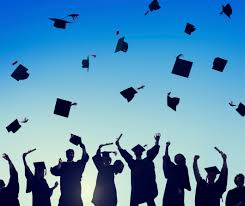 ENGLISH
English 10 
or 
Honors English 10
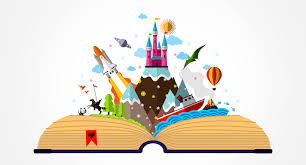 MATHEMATICS
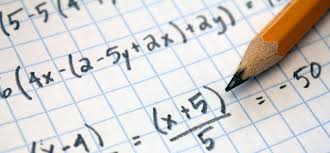 Secondary Math 2

or

Honors Secondary Math 2
Students need to stay in honors all year
4 years of math content covered in 3 years
Honors math is for students planning to take AP Calculus in their senior year
SCIENCE
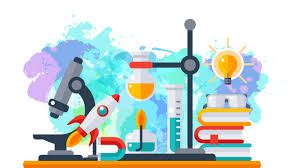 Biology  

Or

Chemistry, Honors Chemistry, Physics or AP Biology
Must have first taken Biology
SOCIAL STUDIES
World Civilizations

Or

AP Modern World History

.5 of Social Studies elective credit 
Can be taken any grade
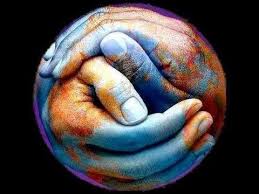 HEALTH AND PE
Health Education
 or
Intro to Health Science (.5 Health/.5 CTE)
for students interested in healthcare occupations

Fitness for Life
Men's or Women's Athletics
	Men's-Football/Wrestling
	Women's-if recommended by coach
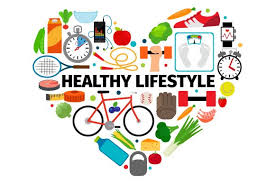 ART, DIGITAL STUDIES AND CTE
1.5 of any Art credit.

5 Digital Studies required
Computer Science Principles
Web Development
Computer Programming
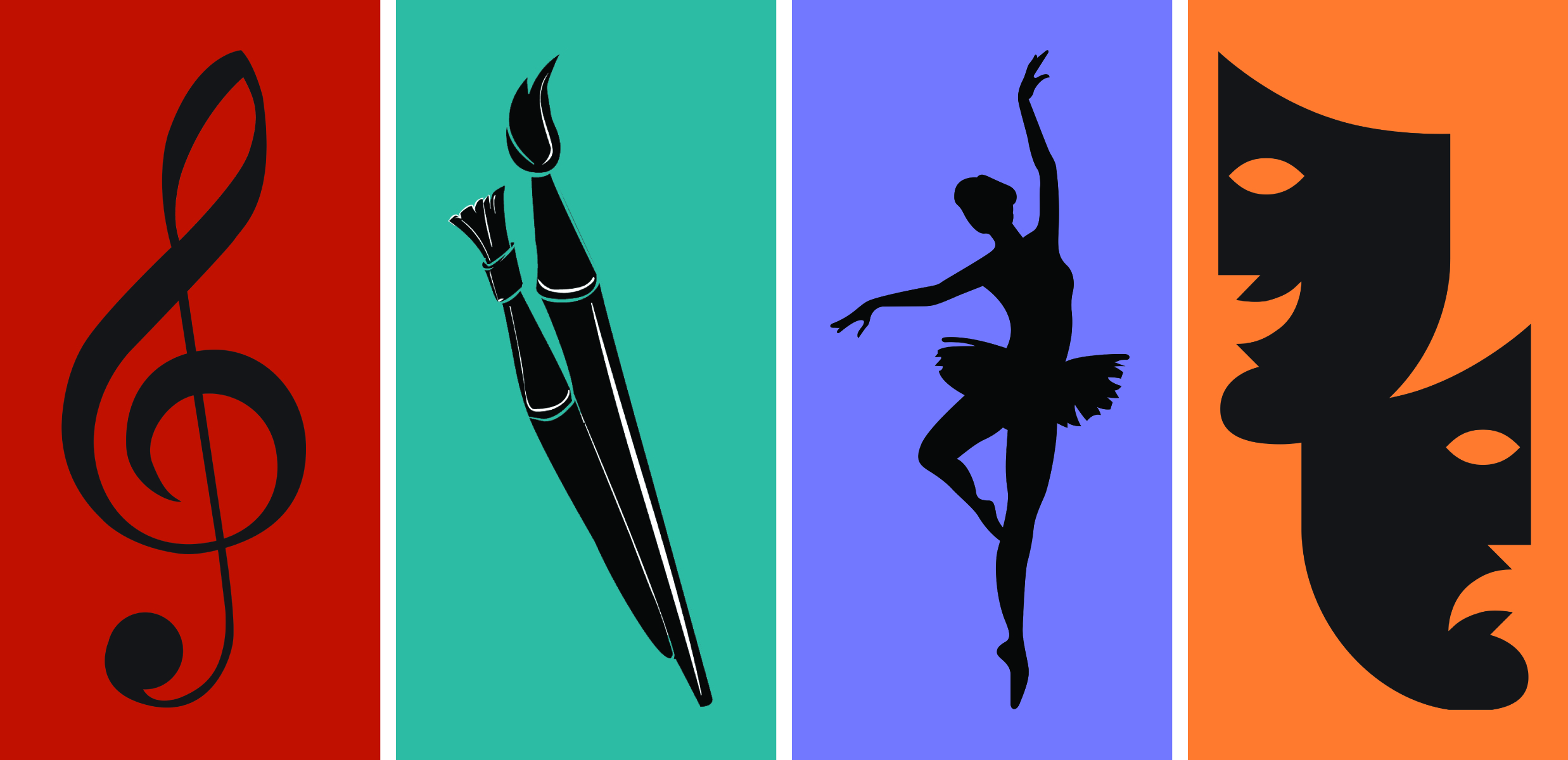 1.0 of any Career/Tech Ed credit
.5 Must be completed at MHS
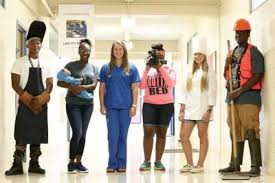 WORLD LANGUAGE
University of Utah requires 2 years in grades 7-12

Honors Diploma requires 2 years in grades 8-12
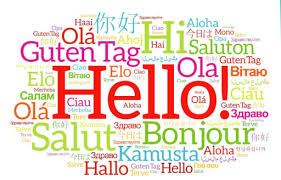 DRIVERS ED
First semester if birthday is February 1 or before
Second semester if birthday is February 2 or later
Must have learner's permit by the first day of class to take drivers ed

Summer drivers ed offered through Murray School District
Registration opens April 6th at 8:00 online on the district website
2 sessions will be offered
15 students per class session
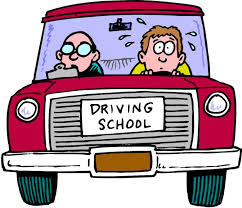 TRY OUT CLASSES
In the box on the back
Do NOT count as part of the 16 boxes required
List the classes you will drop, if you make it 
    into the try out class
REGISTRATION SHEET
Graduation requirements on back
Assisted Ed classes on back
Support classes require teacher or counselor approval
16 Boxes
Alternates required
REGISTRATION WEBSITE:

https://murrayhighinformation.webs.com/registration
Thanks for attending!
Please let us know if 
you have any questions
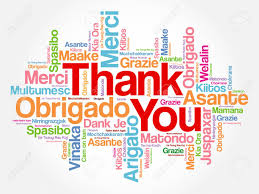